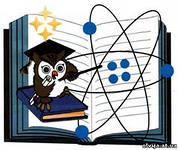 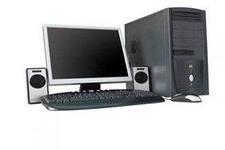 «Использование электронных образовательных ресурсов при подготовке к ГИА по физики»
Информационный электронный образовательный ресурс – совокупность данных в электронном виде, реализующая возможности средств информационных и коммуникационных технологий, содержащая информацию, предназначенную для осуществления всесторонней педагогической деятельности.
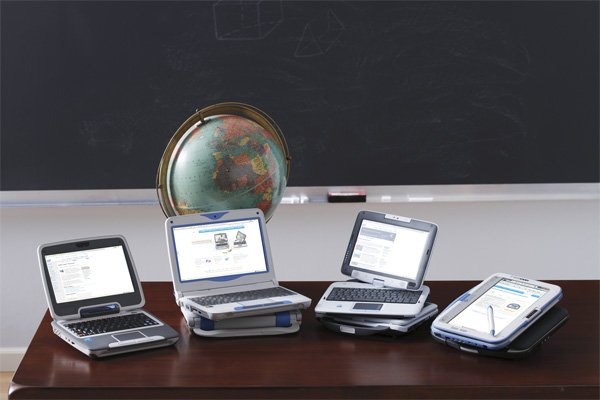 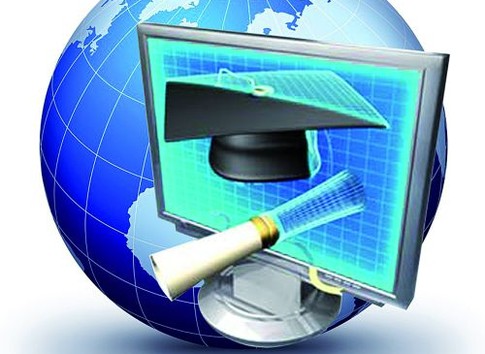 Использование электронных образовательных ресурсов и ресурсов Интернет при подготовке к ГИА  Проблемы
Отсутствие  разработанного  тематического  планирования, ориентированного  на  отработку  учебных  задач,  необходимых  для сдачи ГИА  
Отсутствие  четких  критериев  оценивания  учащихся,  совпадающих  с требованиями оценивания результатов ГИА 
Недостаточность контрольно-измерительных материалов по отдельным учебным задачам в рамках учебных дисциплин
Классификация ЭОР по цели создания

•педагогические информационные ресурсы, разработанные специально для целей учебного процесса; 

•культурные информационные ресурсы, существующие независимо от учебного процесса.
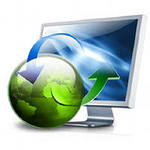 Классификация ЭОР по природе основной информации 

•текстографические ресурсы, самые простые ЭОР – материал представляется на экране компьютера, а не на бумаге, что допускает посимвольную обработку; 

•ресурсы, целиком состоящие из визуального или звукового фрагмента - содержащие цифровое представление звуковой или видео информации в форме, допускающей ее прослушивание или просматривание ;
Классификация ЭОР по природе основной информации 

•мультимедиа - самые мощные и интересные для образования продукты. Это представление учебных объектов множеством различных способов, т.е. с помощью графики, фото, видео, анимации и звука. Иными словами, используется всё, что человек способен воспринимать с помощью зрения и слуха. 

•открытые образовательные модульные мультимедиа системы (ОМС). Центральным хранилищем электронных образовательных ресурсов нового поколения является Федеральный центр информационно-образовательных ресурсов (ФЦИОР): http://fcior.edu.ru/ http://eor.edu.ru/
Направления использования ЭОР: 

•для демонстраций различных физических процессов - анимации, компьютерные модели; 

•для организации индивидуального интерактивного обучения учащихся; 

•для проведения компьютерных лабораторных работ с использованием компьютерных моделей и виртуальных лабораторных работ;
 
•для проведения контроля знаний учащихся с использованием компьютерных тестов.
Мультимедийные курсы физики
Представляют собой 
 поурочное представление 
     теоретического материала; 
видеофрагменты и анимации с демонстрацией экспериментов и изучаемых процессов; 
фотографии, иллюстрации, графики и диаграммы; 
разнообразные интерактивные упражнения с возможностью проверки ответов и работы над ошибками.
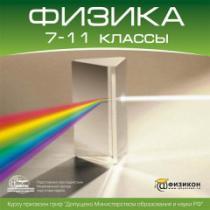 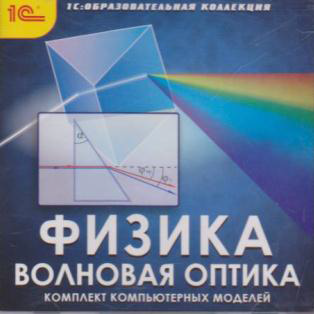 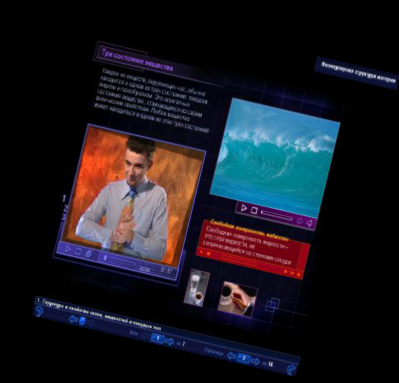 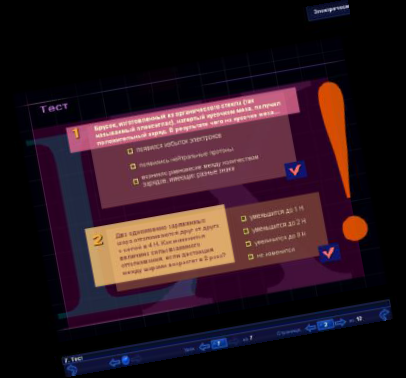 В настоящее время в школе используются прикладные программные средства (ППС) по физике, позволяющие проводить  эксперимент с компьютерными моделями
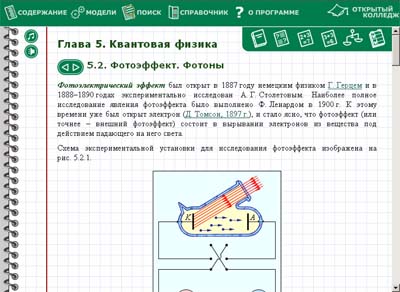 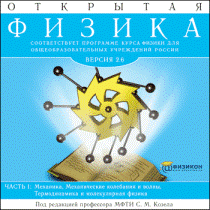 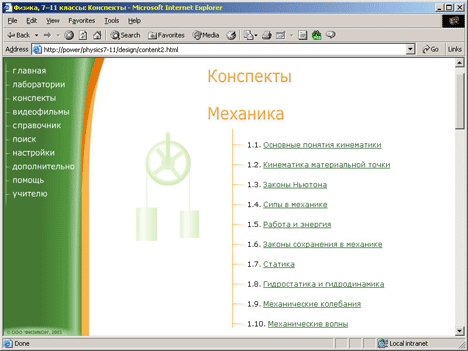 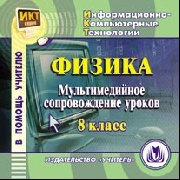 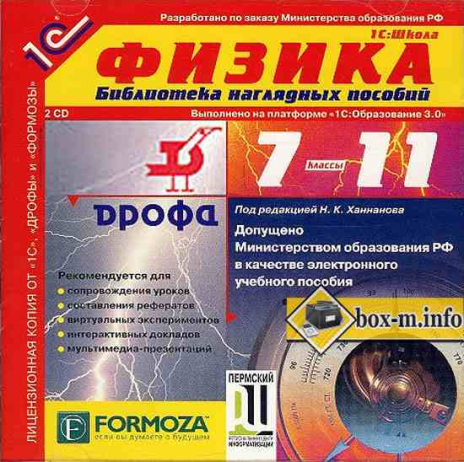 Виртуальные лабораторные работы
Лабораторный практикум является важной составной частью обучения физике. 
Цели лабораторного практикума — углубить знание теоретического материала, познакомить с методиками измерения различных величин, изучить работу различных приборов, научить технологиям сбора и обработки экспериментальных данных, развить конкретные навыки лабораторной работы
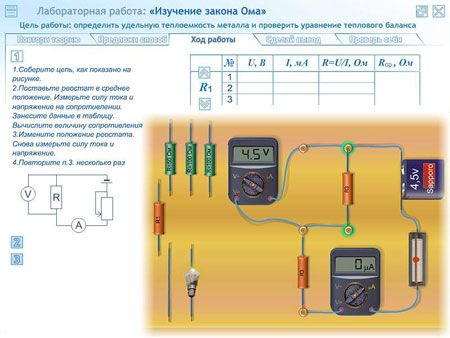 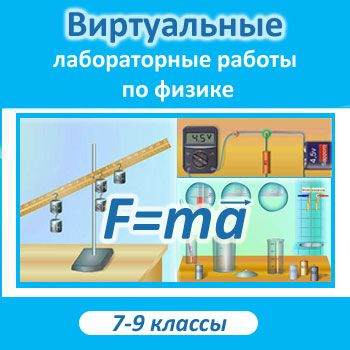 Рекомендуем  использовать  при  подготовке  к  итоговой  аттестации следующие сайты:
Генератор вариантов ЕГЭ  http://alexlarin.net/ - тренировочные тесты.
http://www.egetrener.ru/,   http://ege-ok.ru/ - видеоуроки, видео лекции. 
Официальный информационный портал единого государственного экзамена http://www.ege.edu.ru/   
Открытый банк заданий (ГИА  -9  класс) http://mathgia.ru:8080/or/gia12/Main.html 
Образовательные  ресурсы  Интернета  –  школьникам  и  студентам  http://www.alleng.ru/index.htm.      
Цифровые  образовательные  ресурсы  Единой  Коллекции  http://www.school-collection.edu.ru
Интернет - ресурсы
•http://nsportal.ru/shkola/fizika/library/primenenie-ikt-na-urokakh-fiziki 
  «Применение ИКТ на уроках физики». Парусова И.О. 

•http://vio.uchim.info/Vio_108/cd_site/articles/art_4_4.htm 
«Применение ИКТ на уроках физики» Кормильцева Л.А. 

•http://www.schoolexpert.ru/public?id=174 
«Использование интерактивных средств обучения на уроках физики» 
Кузуб Л.В.
 
•https://sites.google.com/site/fizclass3/bank-ucitela/fizika-segodna 
«Современные уроки физики: какими им быть сегодня» 
Румянцева Л.М. 

•http://window.edu.ru/resource/820/65820 
«Применение современных информационно-коммуникационных технологий и электронных средств обучения на уроках физики в средней школе» 
Пачин И.М.,
 
•http://www.websib.ru/ites/2002/02b-03.htm 
«Использование информационных технологий на уроках естественного цикла» Пальчикова Н.В.